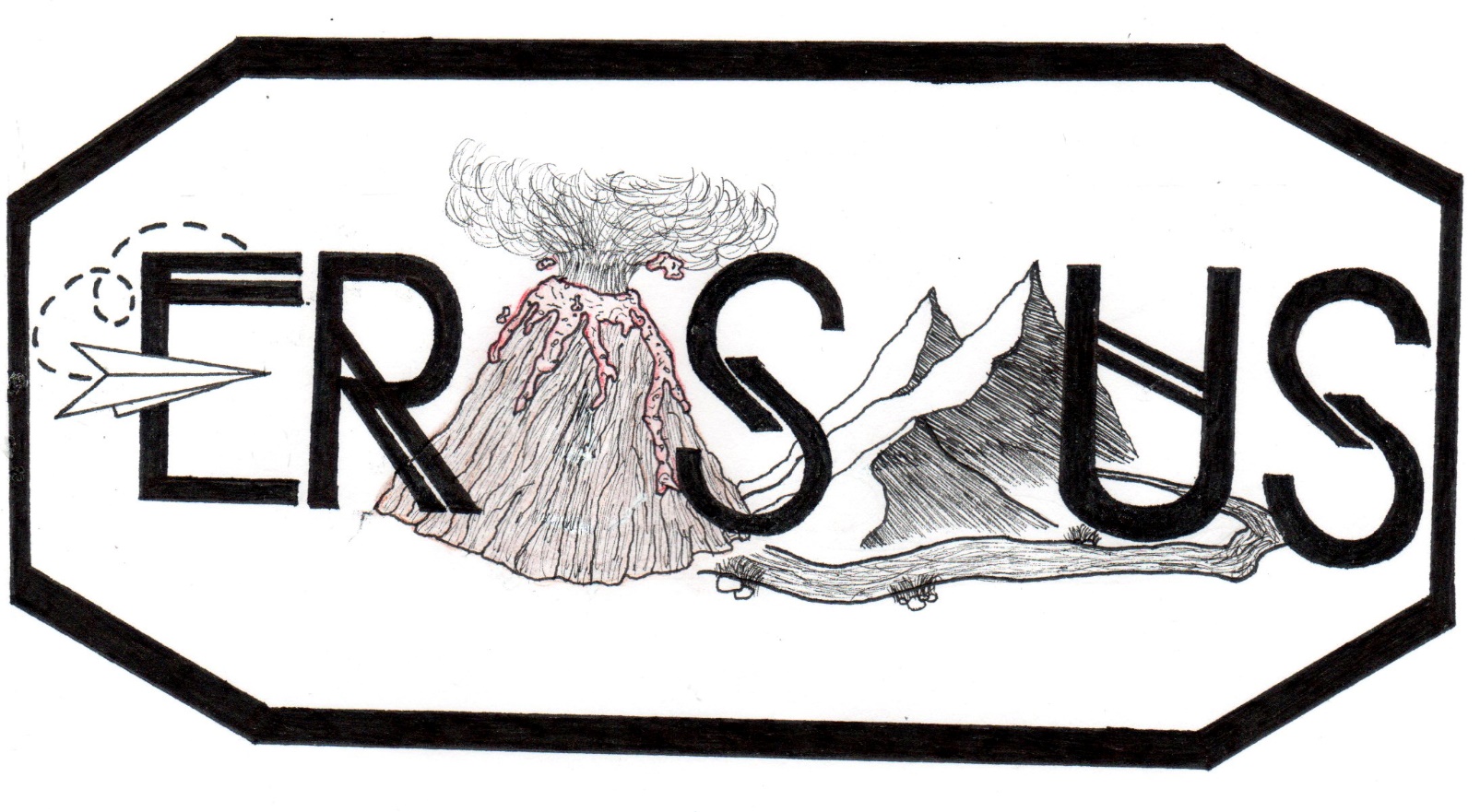 Jánošík, 
the Slovak Robin Hood
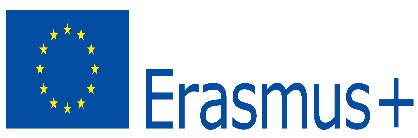 We are where we live?!
Jánošík is known as the Slovak Robin Hood, because according to legends , he robbed the rich and gave the booty to the poor.
Václav Jiráček in A. Holland´s film „ Janosik. A true story“ .
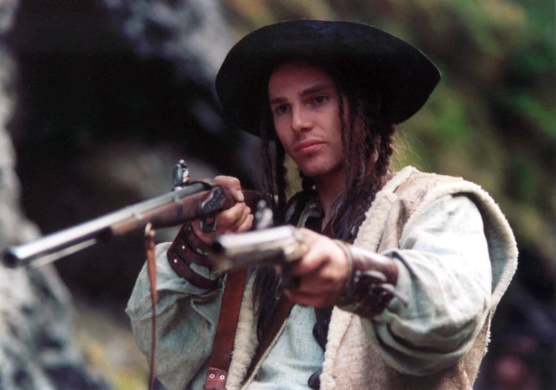 Jánošík was born in 1688 in Terchová in the Tatra mountains. He took part in the Rakoczi uprising against the Habsburgs. After suppressing the revolt he stayed a rebel and became the captain of a gang of robbers that took justice into their own hands by taking goods and money from rich aristocracy and giving it to the poor people.
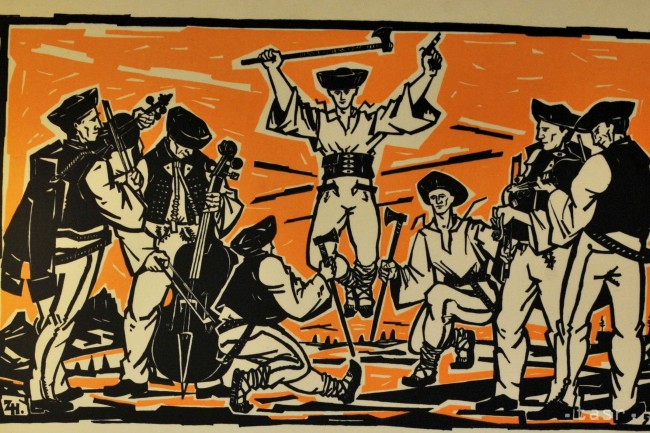 In the end he was captured, brutally tortured and sentenced to death by hanging . He was pierced by a hook through his left rib and hung from the tower for three days. Jánošík was only 25, when he died. He was a symbol for fighting for justice and independence.
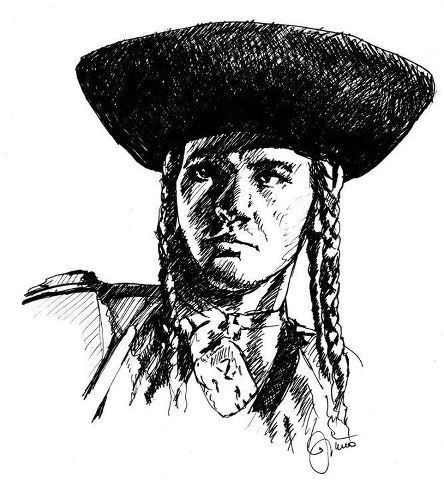 The legend of Jánošík is very popular in Slovak art. About Jánošík there are many poems, songs, books,  films and even a musical called “ Painted on the Glass“ . Typical for his appearance were long braided hair,  belt with iron bucket, ornameted axe, special hat and moccasins .
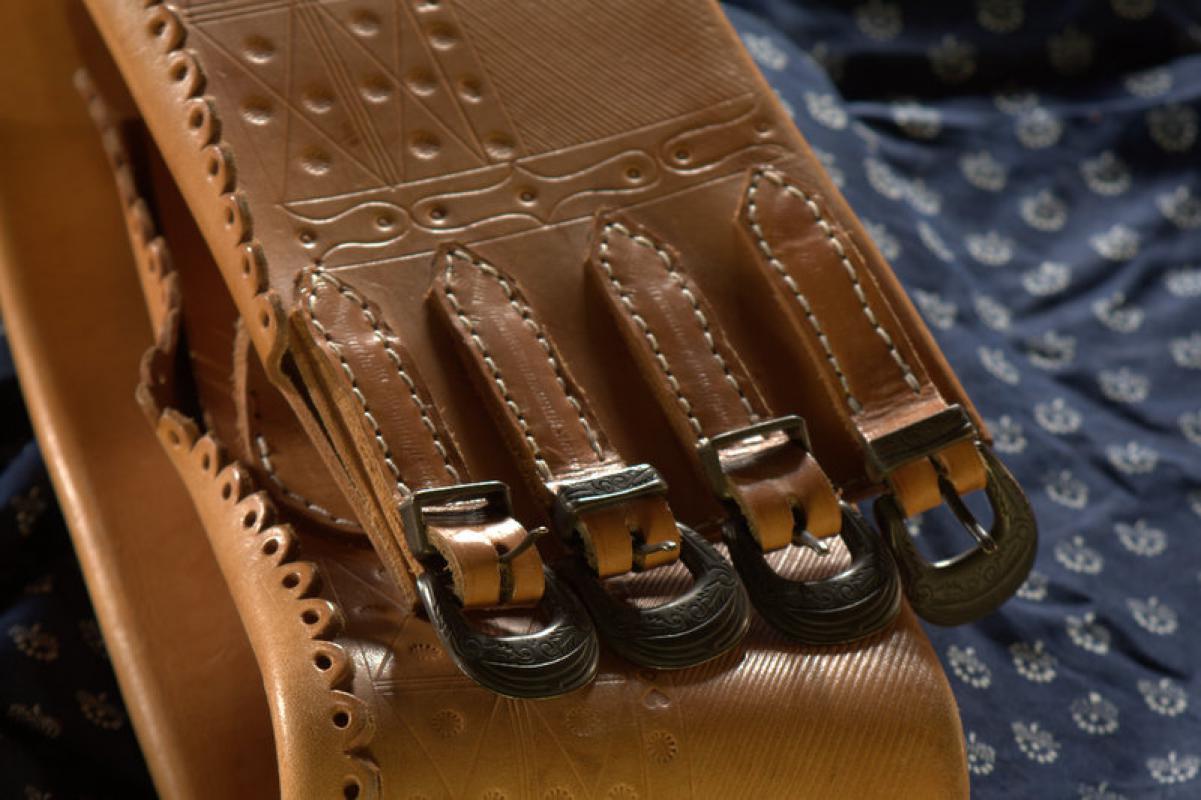 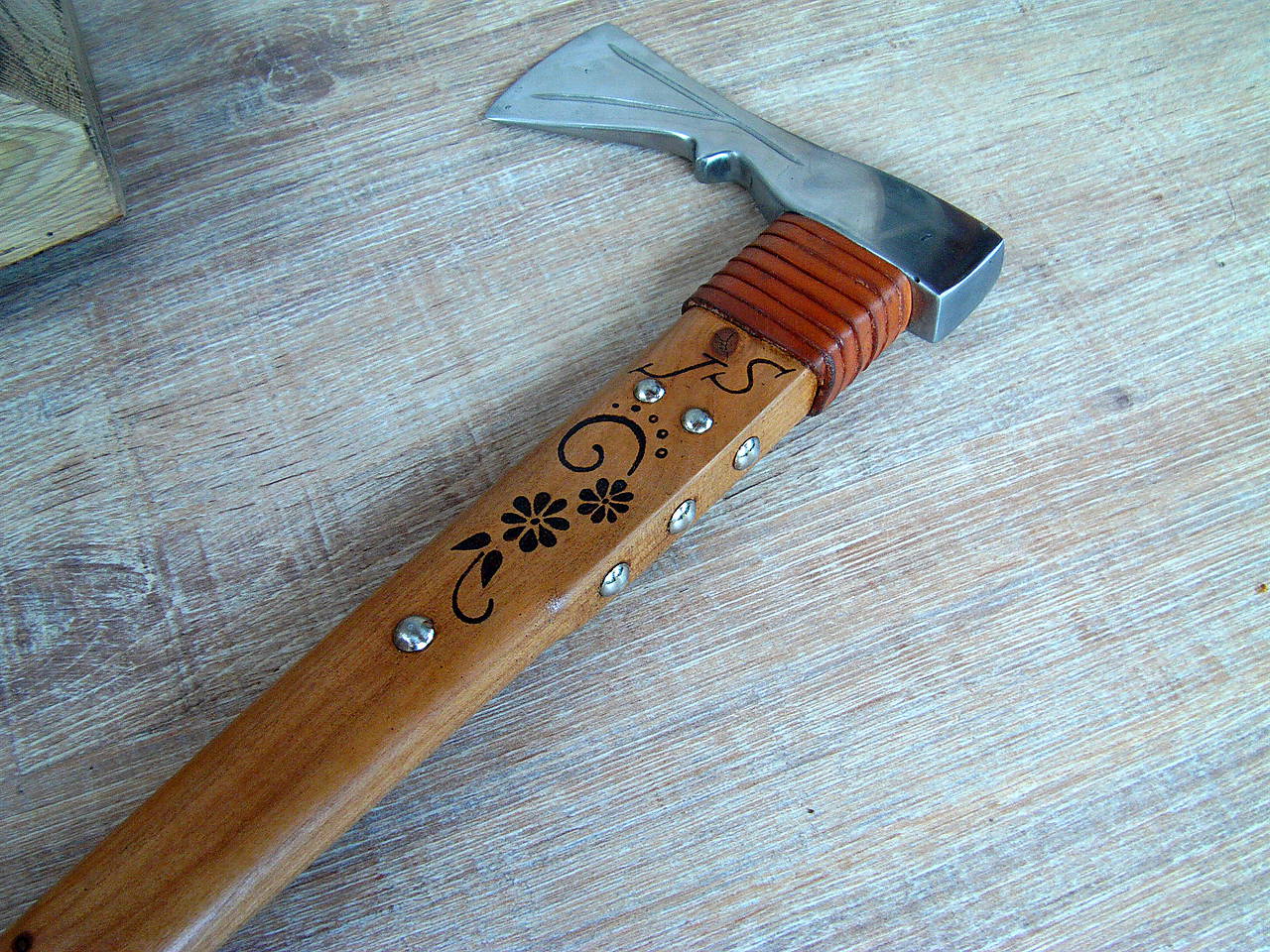 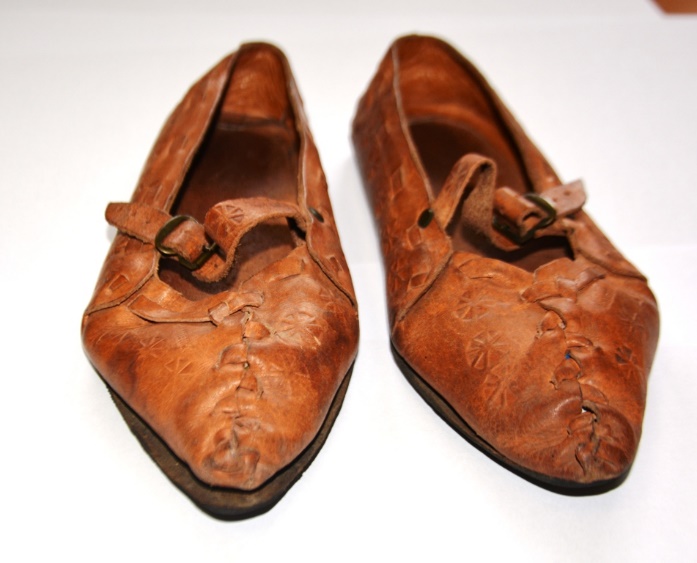 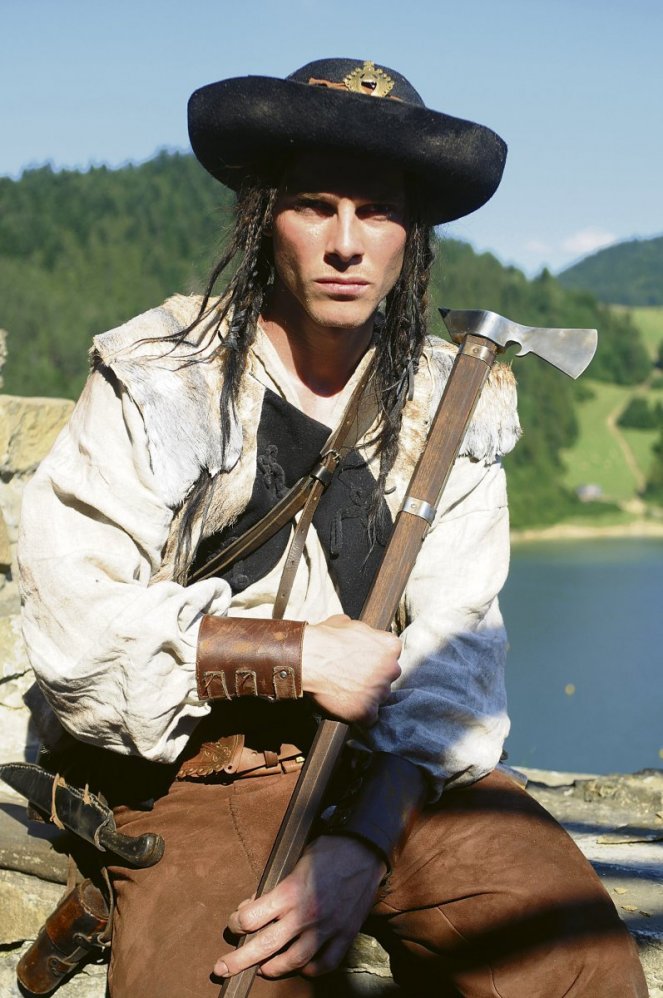 The legend of Jánošík contains all ingredients that a good story should have : there is a handsome young man, adventure, his magical skills,  romantic love, martyrdom, early death, rebelling against the rullng class
„ Janosik. A true story. Film.“
Thanks for watching. Marianna Kováčová